СНЕГИРЬ
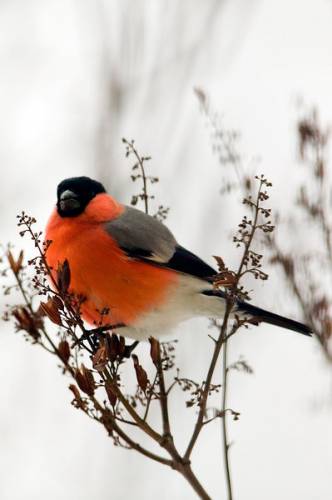 КЛЁСТ
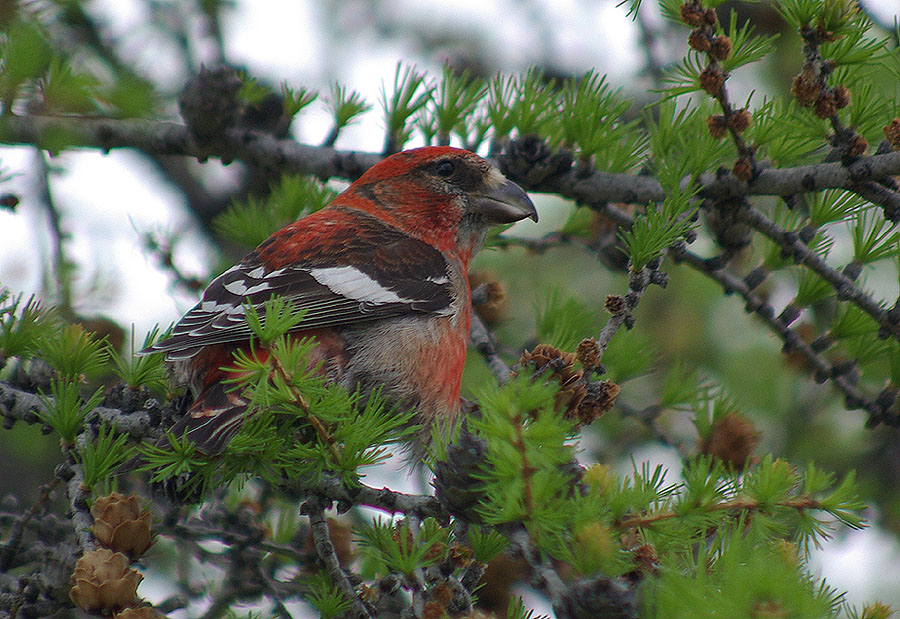 ДЯТЕЛ
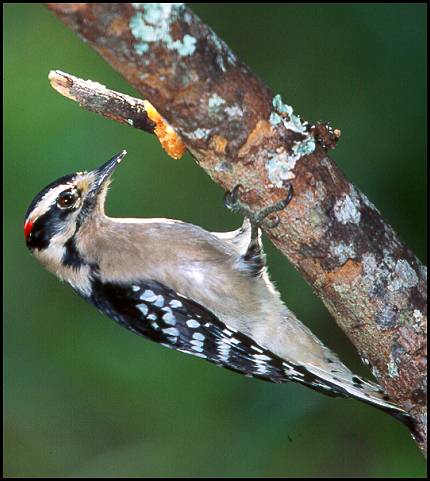 СИНИЦА
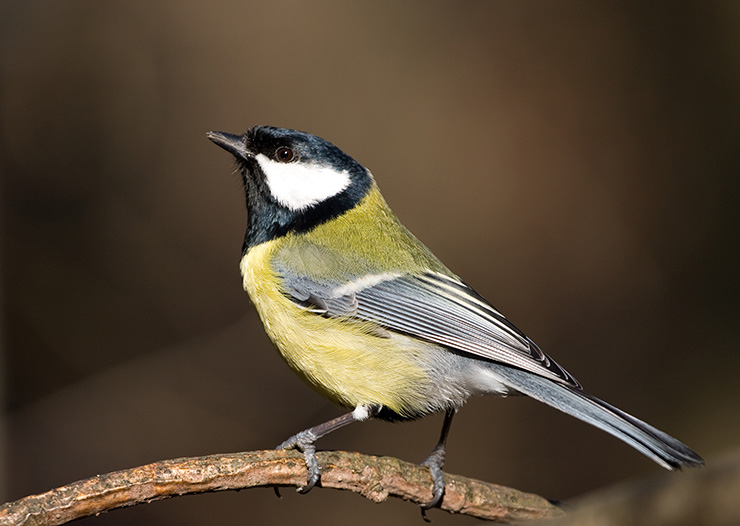 ВОРОБЕЙ
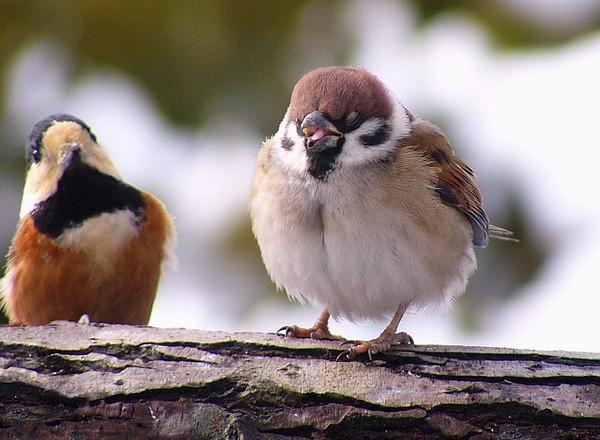 ПУНОЧКА
СВИРИСТЕЛЬ
ЩУР
ЧЕЧЁТКИ
Приметы.
Снегирь зимой поет – на снег, вьюгу и     слякоть.
Воробьи прячутся в хворосте – на мороз или перед метелью.
Ворона сидит утром на верхушках дерева и каркает к вьюге.
Вороны в небе устроили хороводы – к снегопаду.
Синички начинают с утра пищать, к дому жмутся – ожидай ночью мороза.